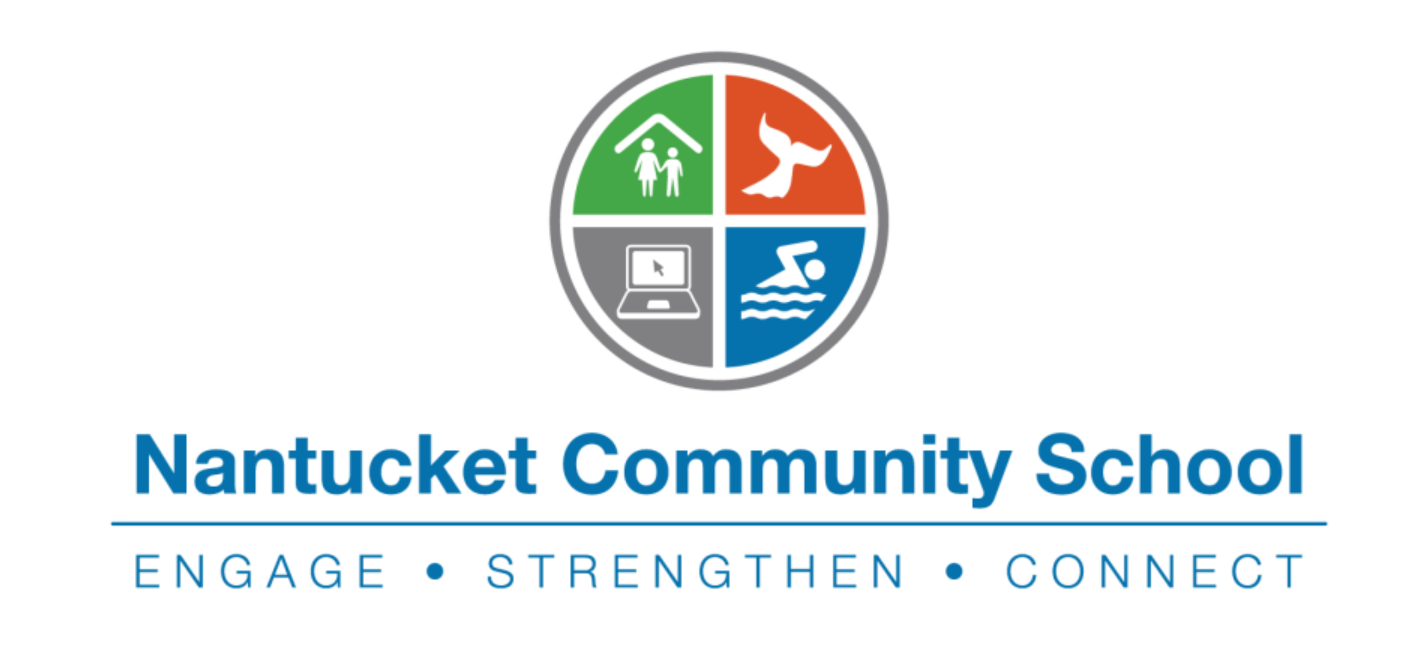 Evaluating the Provision of Adult Education on Nantucket
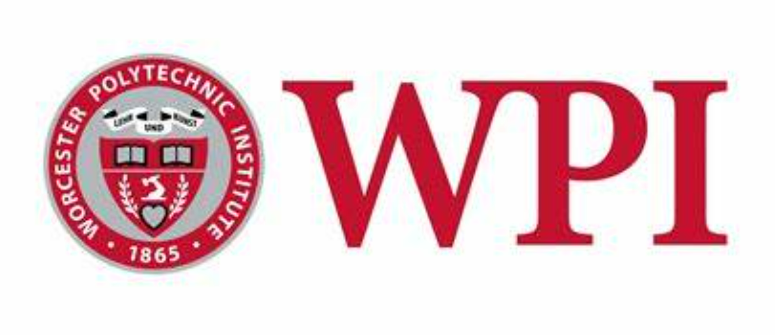 December 13, 2022  
Tim Loosigian, Caroline Major, Hannah Peloquin, and Akhi Yarlagadda
1
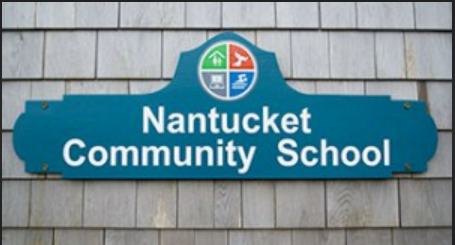 Overview of NCS
"Engage, strengthen, and connect" 
Part of Public School System
Music center at 56 Center St.
Early childcare 
Youth programs
Adult education courses.
And more
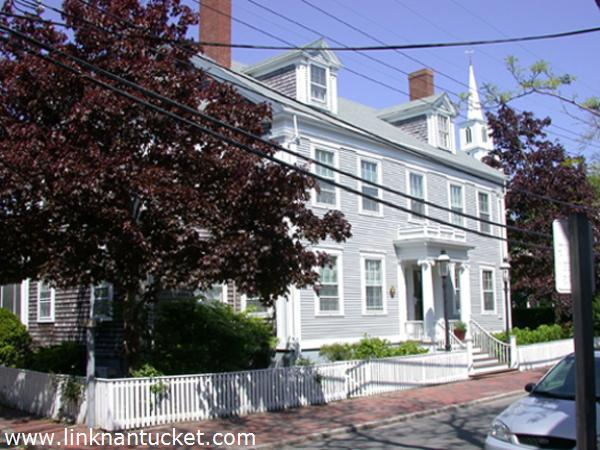 2
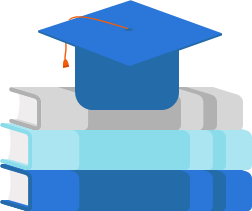 Project Goal
To recommend how the NCS can enhance its adult education program to better meet the needs of the community
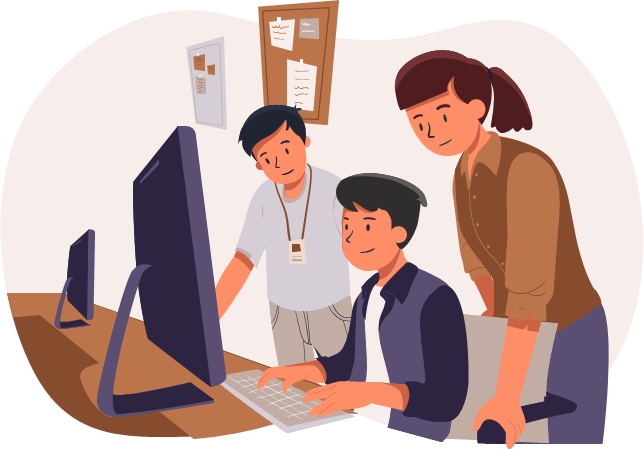 3
Objectives
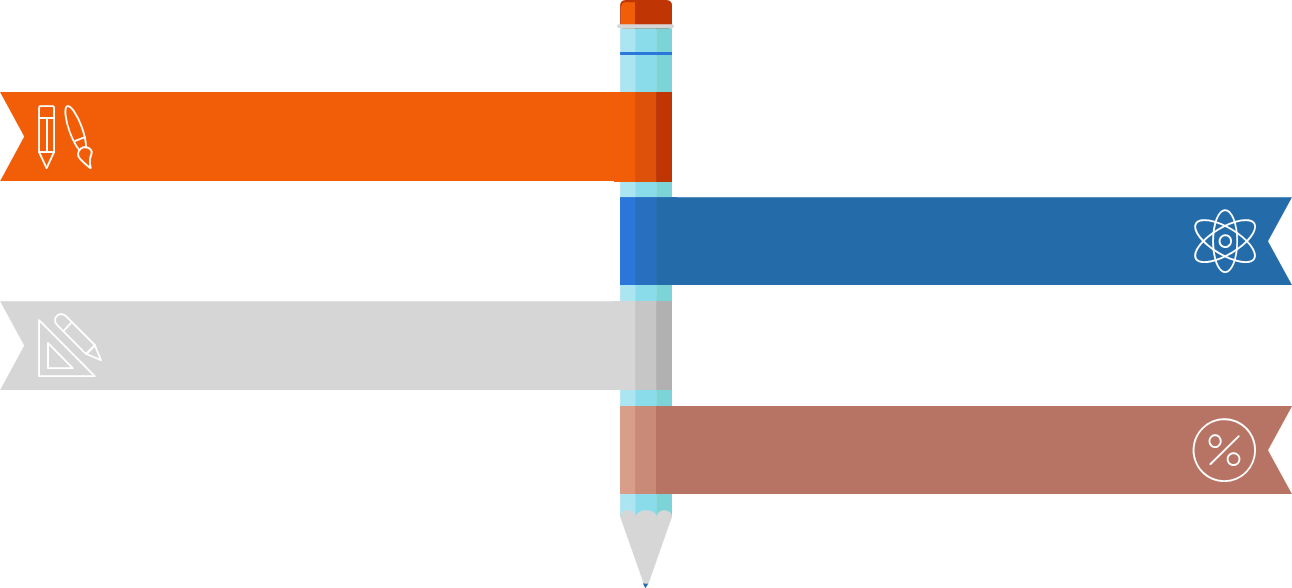 Identify recent trends in the US
Assess lessons learned in communities similar to Nantucket
Evaluate courses offered by NCS
Determine collaborator preferences
4
Methodology
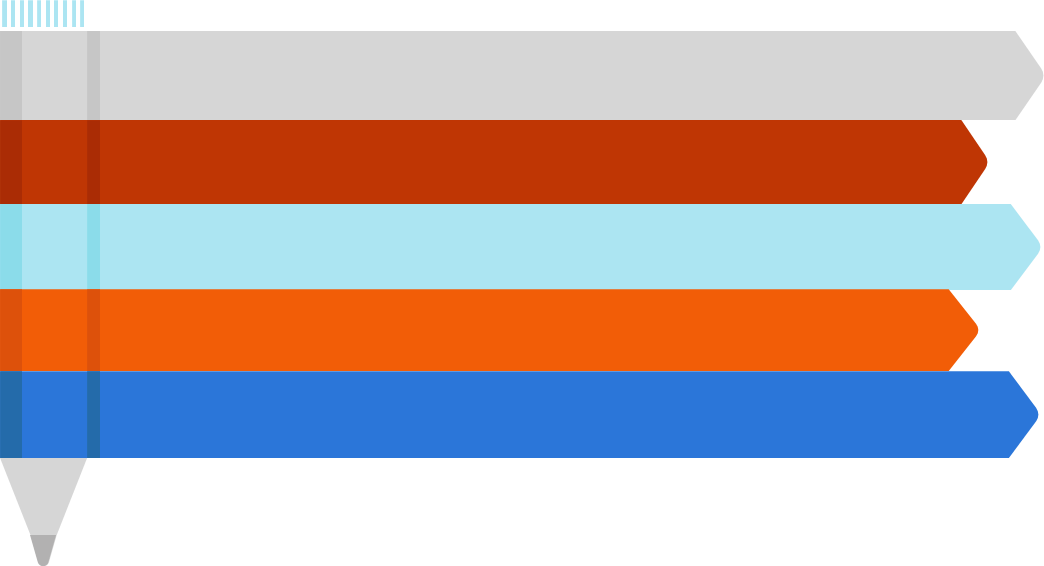 Background Research
Interviews with Other Adult Education Professionals
Surveys for Current, Past and Prospective NCS Students
Interviews with Current and Past NCS Students
Interviews with Employers
5
5
Trends
Through our background research, we determined that the biggest trend in Adult Ed was the shift from enrichment opportunities to workforce development. This was corroborated by our conversations with Adult education leaders.
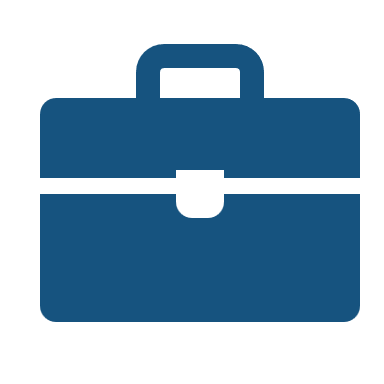 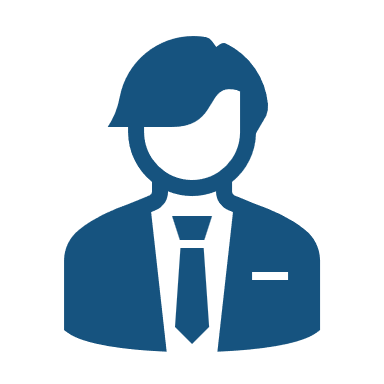 6
Survey Branch Structure
Student Survey
1. Those who have participated in adult education
2. Those who have not participated in adult education but would like to in the future
3. Those who have not participated and are not interested
7
[Speaker Notes: Hannah:  Our survey had three branches that gave the participant a distinct set of questions based on if they were someone who had taken courses at NCS in the past, if they had not taken courses at NCS before but would be interested in the future, and if they have not taken courses at NCS before an
d for whatever reason are not interested in taking courses in the future]
Survey
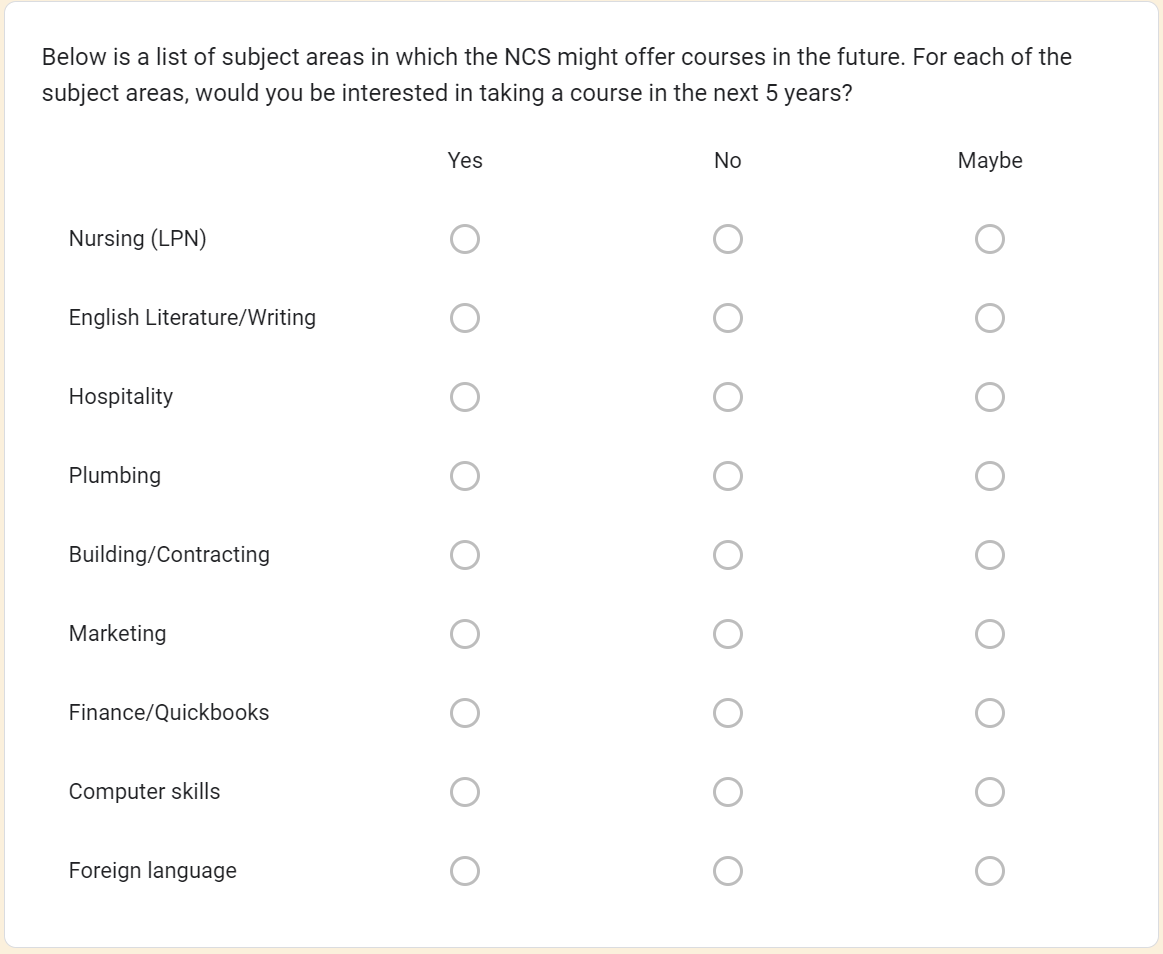 131 responses
93 English 
31 Spanish
7 Portuguese
Email list of past students
INKY
ESOL (English for speakers of other languages) class
A Safe Place event
Take it or Leave it
Survey Findings
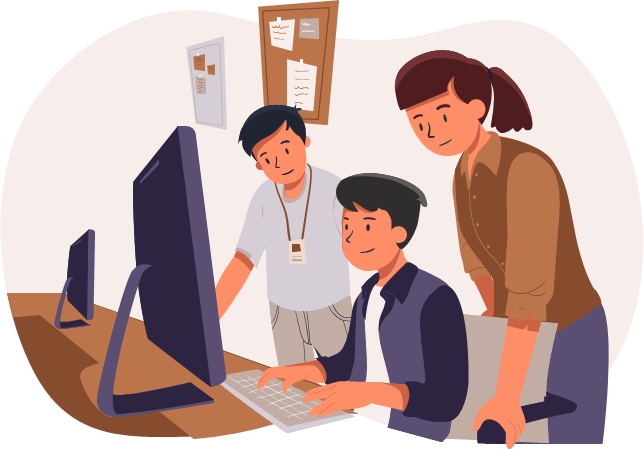 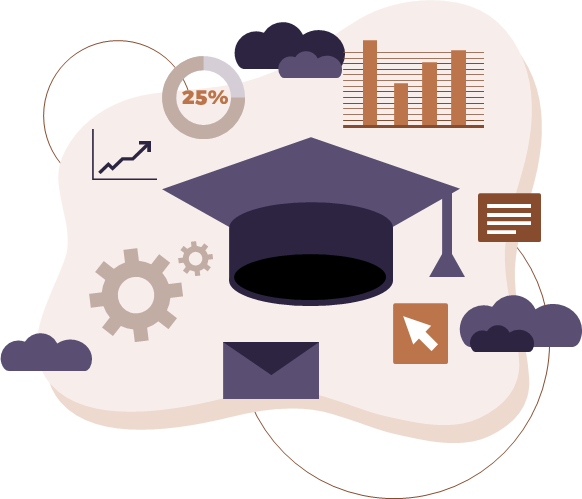 9
[Speaker Notes: In addition to the English version of our survey, we also made two translated versions of the survey into Spanish and Portuguese, which are the two most common languages spoken on the island other than English.  For the purposes of the presentation, the graphs of the English-speaking  respondents are in blue and the graphs for the non-English speakers version is in orange]
Past NCS Students' Interest in Future Subjects
10
[Speaker Notes: Hannah: One of the questions we asked past NCS students was about their interest in taking courses in various subjects that are not yet offered by NCS.  The most desired courses from participants of the English version were professional foreign language, finance/QuickBooks, and technology/computer skills.  For the Spanish version, most people answered that they were in favor of foreign language, English literature and writing, and finance/Quick books]
Past NCS Students' Interest in Future Subjects
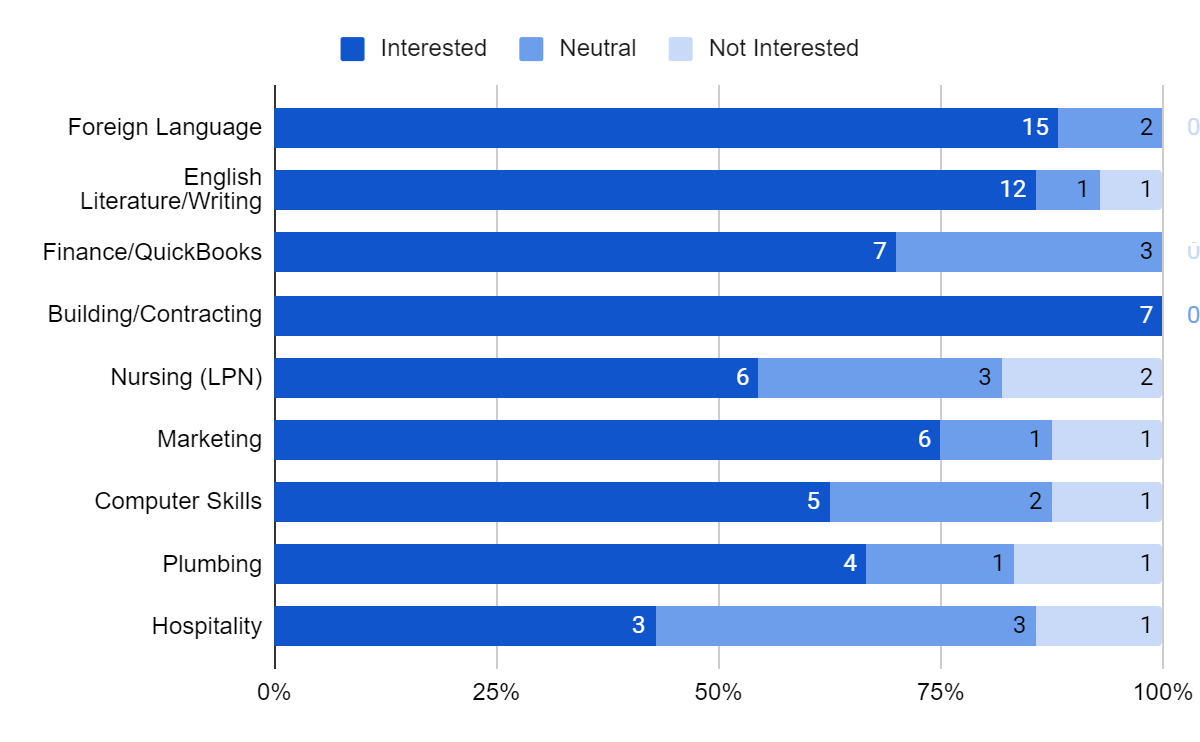 11
[Speaker Notes: Hannah: One of the questions we asked past NCS students was about their interest in taking courses in various subjects that are not yet offered by NCS.  The most desired courses from participants of the English version were professional foreign language, finance/QuickBooks, and technology/computer skills.  For the Spanish version, most people answered that they were in favor of foreign language, English literature and writing, and finance/Quick books]
Past NCS Students' Motivations for Taking Courses
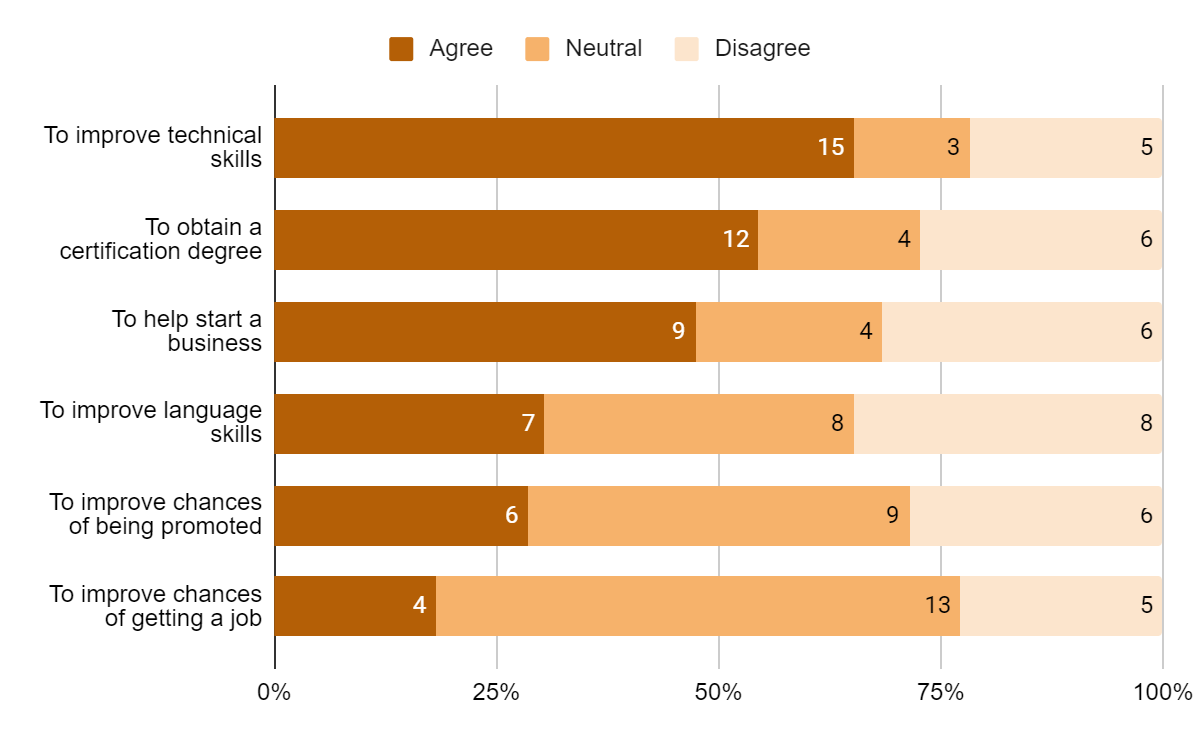 12
[Speaker Notes: Hannah: We also asked a question to gauge past NCS students' motivations for taking courses at the community school. Theesponsesvarieda bitbetween the English and non-English versions of the survey.  English speakers primarily responded that they took courses timprovetechnical skills, obtain a certification degree, and to help them start a business.  Non-English speakers were more likely to take courses to improve their language skills, improve their chances of getting a job, and to obtain a certification degree.]
Past NCS Students' Motivations for Taking Courses
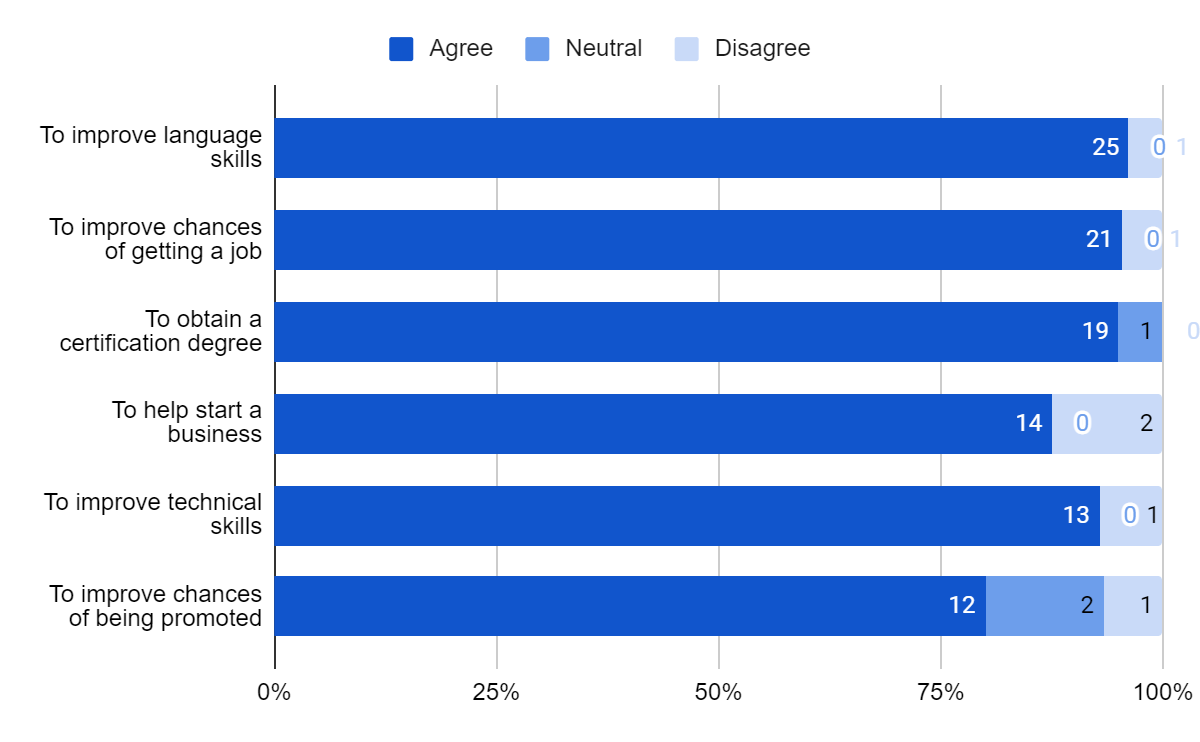 13
[Speaker Notes: Hannah: We also asked a question to gauge past NCS students' motivations for taking courses at the community school. Theesponsesvarieda bitbetween the English and non-English versions of the survey.  English speakers primarily responded that they took courses timprovetechnical skills, obtain a certification degree, and to help them start a business.  Non-English speakers were more likely to take courses to improve their language skills, improve their chances of getting a job, and to obtain a certification degree.]
Prospective NCS Students' Interest in Future Subjects
14
[Speaker Notes: Hannah: For the prospective students, the people who have not taken adult education courses at NCS, we asked some similar questions.  For their interest in subject areas that are not yet offered by NCS, the responses were pretty similar to past students.  The English speaking participants responded that they would be most interested in finance/quickbooks courses, computer skills, and professional foreign language.  Non-English speaking participants were most interested in taking English literature and writing, foreign language, and computer skills.]
Prospective NCS Students' Interest in Future Subjects
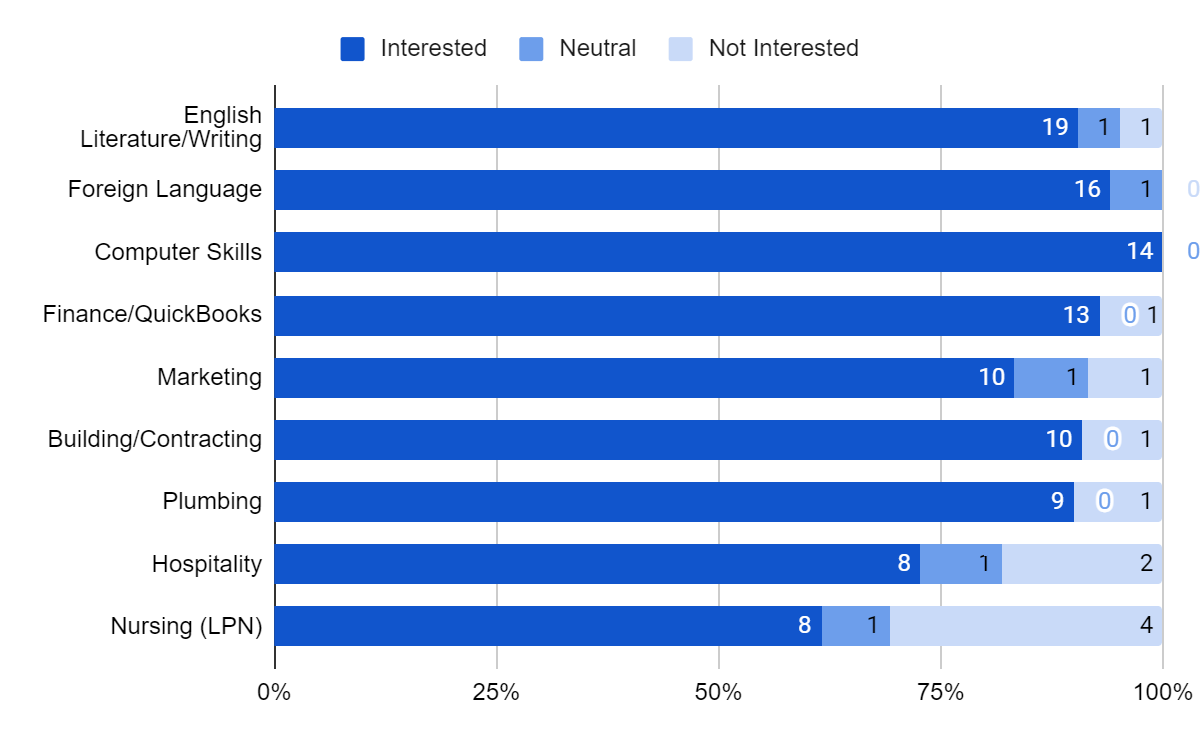 15
[Speaker Notes: Hannah: For the prospective students, the people who have not taken adult education courses at NCS, we asked some similar questions.  For their interest in subject areas that are not yet offered by NCS, the responses were pretty similar to past students.  The English speaking participants responded that they would be most interested in finance/quickbooks courses, computer skills, and professional foreign language.  Non-English speaking participants were most interested in taking English literature and writing, foreign language, and computer skills.]
Prospective NCS Students' Motivations to Take Courses
16
[Speaker Notes: Hannah: Finally, we asked prospective NCS students about what would most motivate them to take courses at NCS in the future.  We only included the graph for the English speaker version because the responses for the non-English versions were virtually identical to these.  The main motivations for taking courses were the same as for past NCS students, specifically improving technical skills, obtaining a certification degree, and to help them start a business.]
Interview Findings
Interviews
2. Leaders in the adult education community
3. Teachers at the NCS
4. Students
1. Employers
Current, Past, Prospective
Martha's Vineyard
Cape Cod
17
Employers
18
Leaders in Adult Education
19
Teachers at NCS
20
Students
Real Estate students
Career
Foreign language classes
ESOL (English for Speakers of Other Languages) students
Appreciated the leveling structure
Changying Sun, local sushi business owner
Took Driver's Ed class, now wants to improve his business
English, other Business Management courses
21
Interview Findings
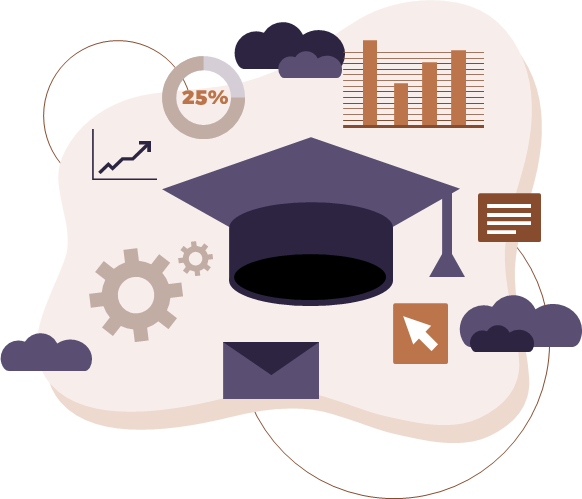 Aligns with survey findings
Healthcare, management, and vocational/trade courses
Important to train employees on island
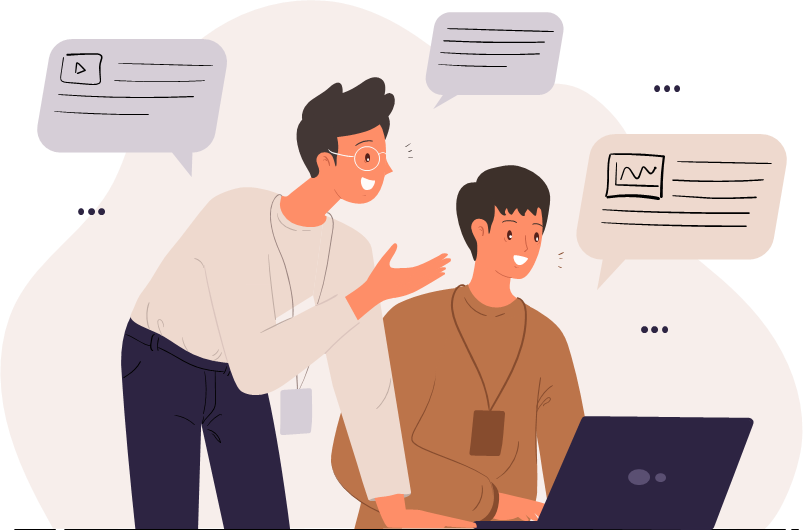 22
Conclusions & Recommendations
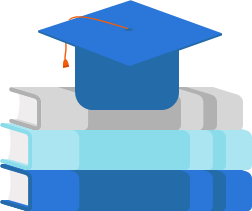 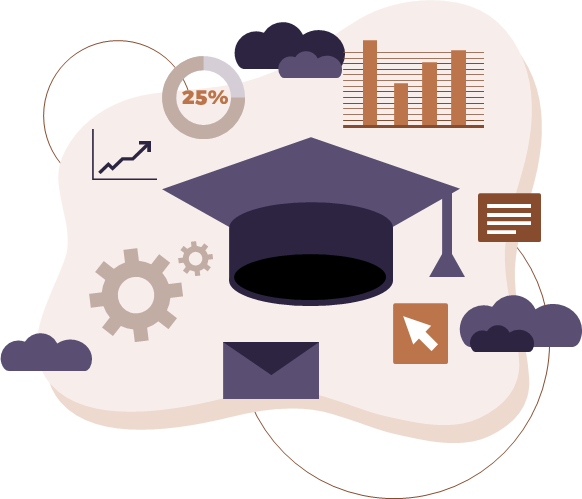 23
Certifications
Popular Subjects Desired
CPR and ESOL
GED and Real Estate
Healthcare and Trade/Vocational Courses
24
Recommendation 1:
The NCS add courses in finance and QuickBooks, technology and computer skills, and professional-level foreign language.
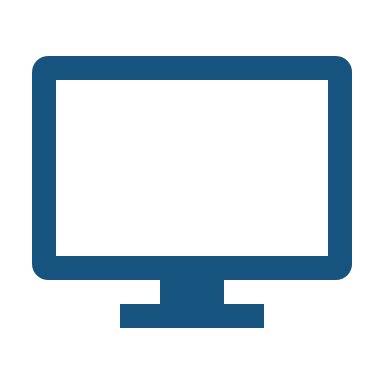 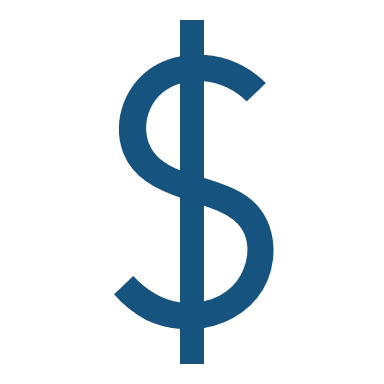 25
Recommendation 2:
The NCS offer more courses that allow students to gain a certification.
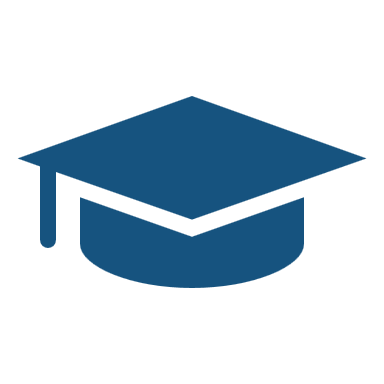 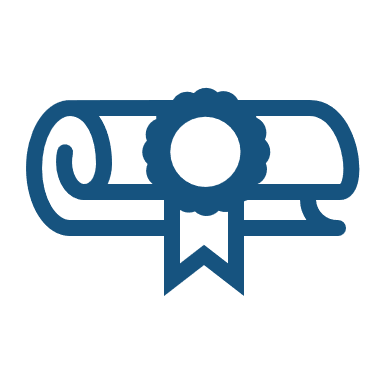 26
Recommendation 3:
We recommend that the NCS should continue offering the CPR and First Aid courses, ESOL, Real Estate, and GED courses.
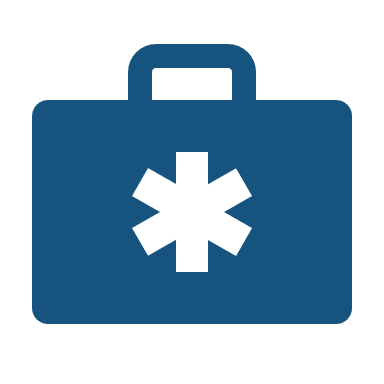 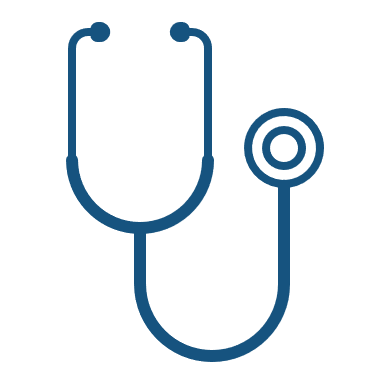 27
Recommendation 4:
ESOL skill levels: we recommend that NCS break courses into different levels if applicable.
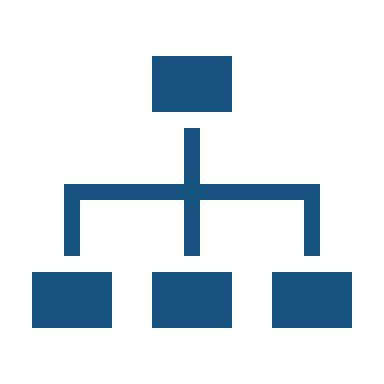 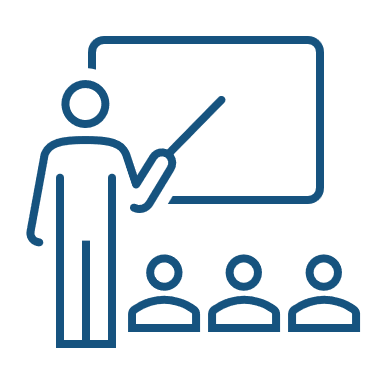 28
[Speaker Notes: Since the very popular ESOL course has a leveling system that allows students to enroll in a class with peers of similar abilities and skill levels, we recommend that NCS break courses into different levels if applicable.]
Recommendation 5:
The NCS continue to build upon their marketing methods, so the community is more aware of the opportunities provided by the school.
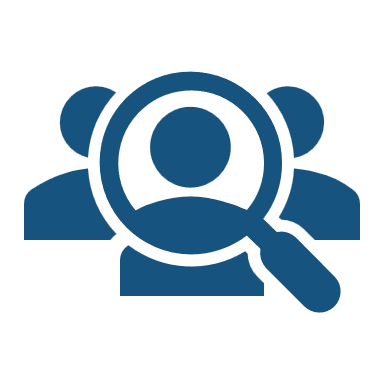 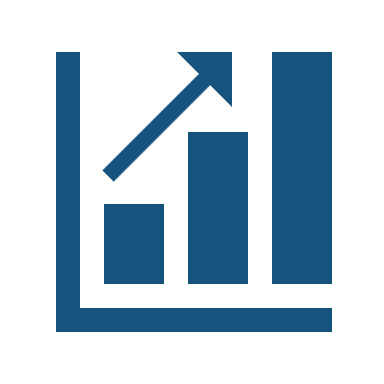 29
[Speaker Notes: We recommend that the NCS continue to improve and build upon their marketing methods so that the community is more aware of the opportunities provided by the school.]
Recommendation 6:
We recommend the NCS have a course evaluation/feedback system, to facilitate continuous improvement of course offerings
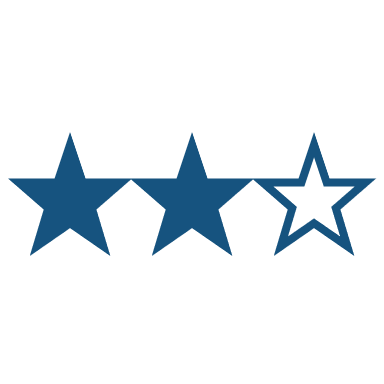 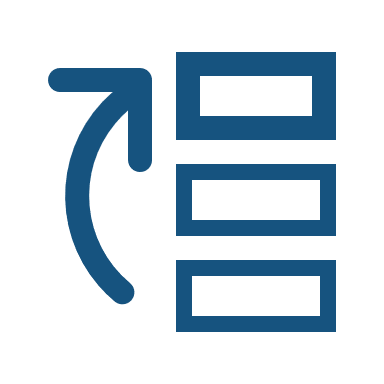 30
Challenges
31
Thank You!
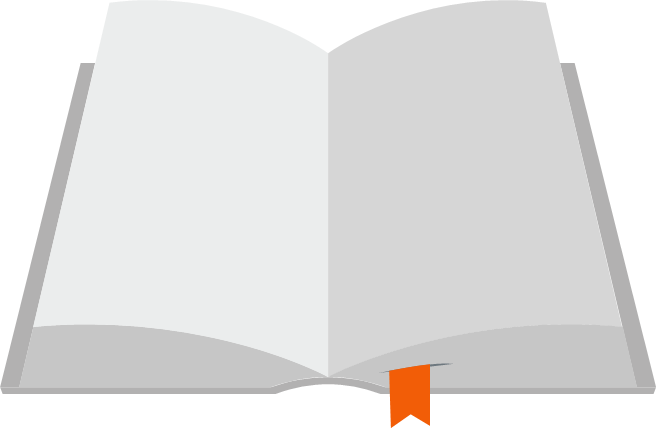 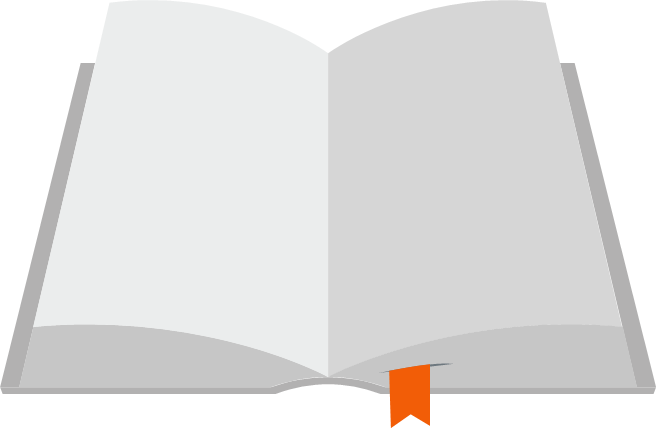 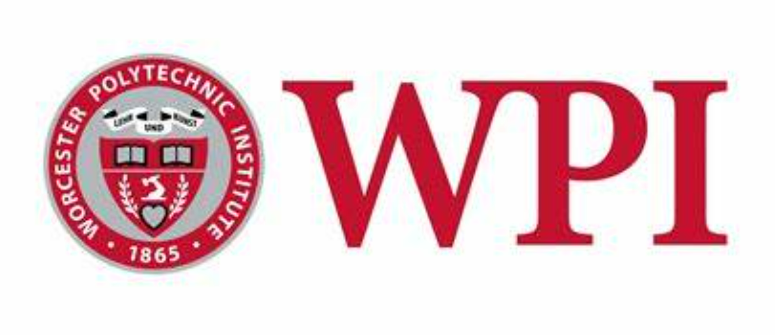 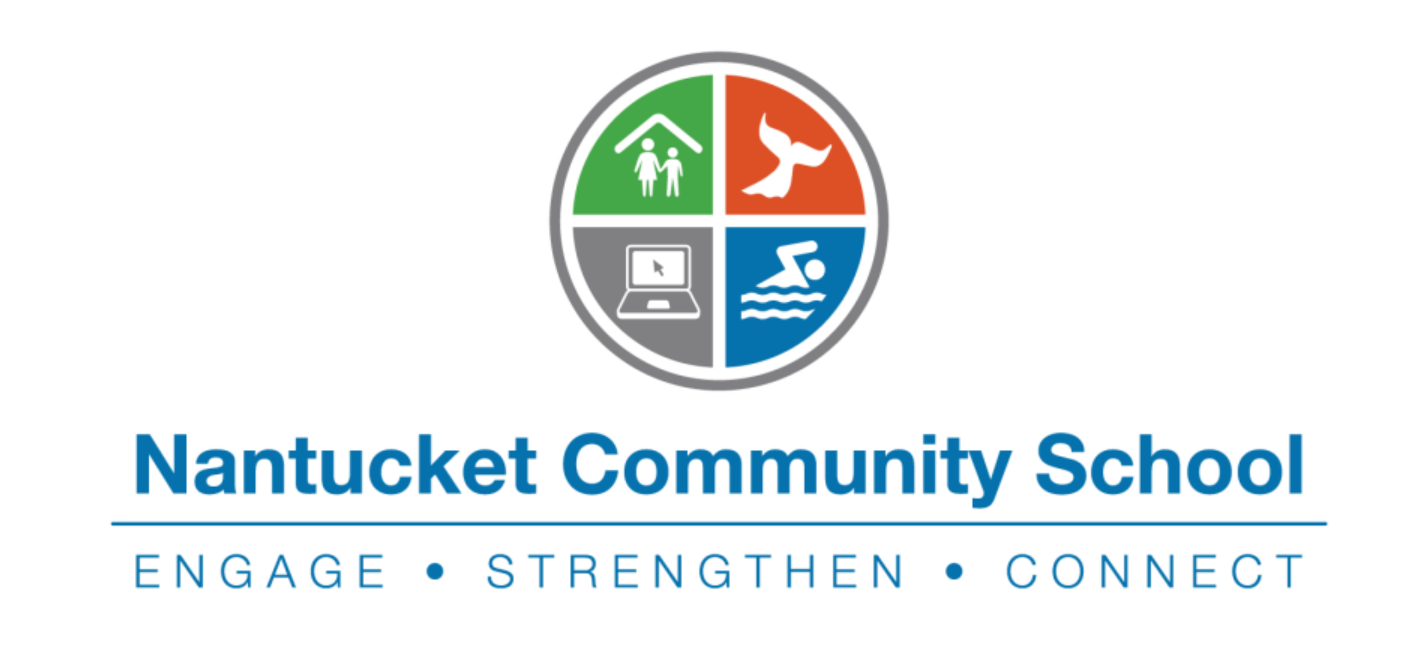 32
ACKnowledgements
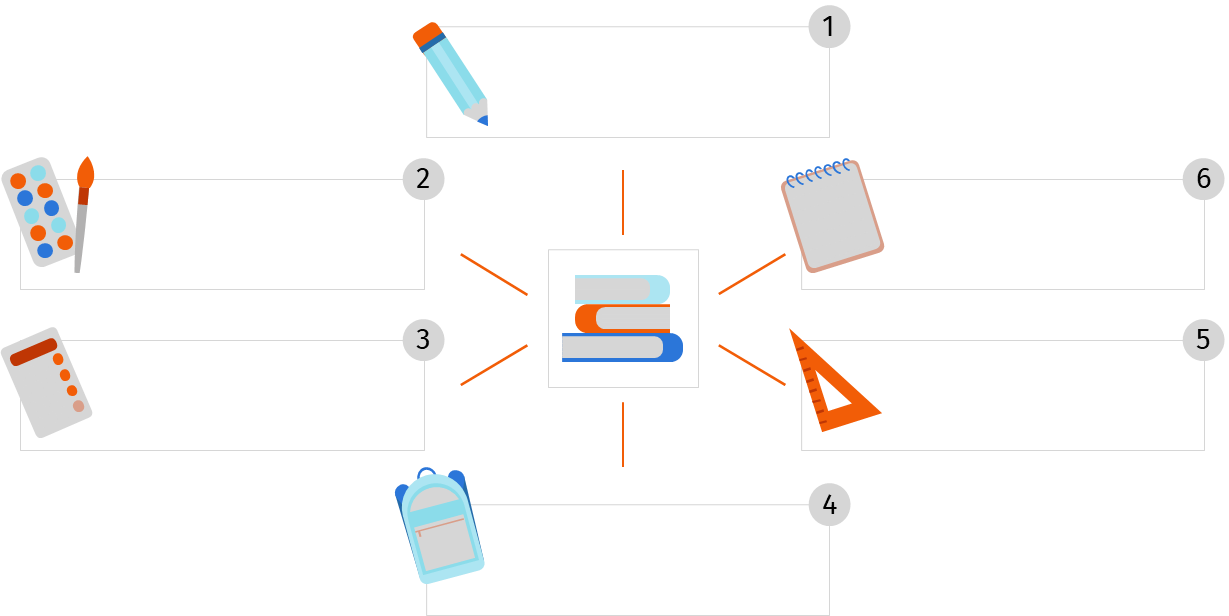 Lindsay Pykosz & Brian Lenane
Dominic Golding & Bruce Bursten
The NCS
Dave Harris & Michelle Saravia & Other interviewees
The INKY
A Safe Place
33
References
Kelsey-Rogers. (2022, April 29). Women in real estate. Sponsored. Retrieved November 16, 
2022, from https://sponsored.bostonglobe.com/studiob/2021-women-in-real-estate/. 
Nantucket Community School. (2022). The Nantucket Community School. Nantucket 
Community School. Retrieved November 16, 2022, from https://nantucketcommunityschool.org/ 
Nantucket County, Massachusetts. (2021). Census.gov.   
https://www.census.gov/quickfacts/nantucketcountymassachusetts  
Martha’s Vineyard Adult Learning Program. (2022). Martha’s Vineyard Adult Learning  
Program. MVALP. September 12, 2022, https://mvalp.com/   
Martha’s Vineyard Center for Education and Training. (n.d.). MVCET • Martha’s Vineyard  
Center for Education & Training. MVCET • Martha’s Vineyard Center for Education and Training. September 12, 2022, https://mvcet.org/   
Moustakas, L. (2018, July 17). Motivation and Obstacles to Adult Participation in Lifelong   
Learning Programs: The Effect of Gender and Age. Open Journal for Educational Research, 2(1), 45–56. https://doi.org/10.32591/coas.ojer.0201.04045m   
Punksungka, W. (2021, November 28). Re-examining adult education and training 
participation  by education ... Re-examining Adult Education and Training Participation 
by Education, Literacy, Gender, and Race/Ethnicity in the U.S  
Rainie, L., & Anderson, J. (2017, May 3). The Future of Jobs and Jobs Training. Pew Research   
Center: Internet, Science & Tech. https://www.pewresearch.org/internet/2017/05/03/the-future-of-jobs-and-jobs-training/   
Town of Nantucket. (2021, June). 2021 annual town report for the town of Nantucket. The   
Country Press. https://www.nantucket-ma.gov/DocumentCenter/View/42103/Annual-Town-Report-2021-Town-of-Nantucket-PDF   
UNESCO. (2015). Recommendation on Adult Learning and Education 2015.   
https://uil.unesco.org/adult-education/unesco-recommendation/unesco-recommendation-adult-learning-and-education-2015  
UNESCO Institute for Lifelong Learning. (2022). Making lifelong learning a reality: a   
handbook. UNESCO.  
FAQs • Nantucket, MA • CivicEngage. (n.d.). From https://www.nantucket-  
ma.gov/Faq.aspx?QID=289   
Course schedule - academy for lifelong learning of cape cod, inc. Academy for Lifelong  
Learning of Cape Cod. (n.d.).  from https://www.capecodall.org/wp-content/uploads/2022/08/Fall-2022-Course-Grid-Updated-8-9.pdf   
Living with the cost of imported Labor. The Vineyard Gazette - Martha's Vineyard News. (n.d.).  
from https://vineyardgazette.com/news/2003/07/25/living-cost-imported-labor
Bushard, B (2021, August 19). Census is in, but question of undercount lingers. Inquirer and 
Mirror. Retrieved November 16, 2022, from https://www.ack.net/stories/census-is-in-but-question-of-undercount-lingers,25634 
Boeren, E., Roumell, E., & Roessger, K. (2020, May). COVID-19 and the Future of Adult   
Education: An Editorial. Adult Education Quarterly. 
https://doi.org/10.1177/0741713620925029   
Chang, B. (2020, November 30). Trends and direction of adult education. American Association 
Adult and Continuing Education.  
Chisholm, L. and Hasan, A. (2010). Global report on adult learning and education (Repr. with  
minor revisions). UNESCO Inst. for Lifelong Learning.   
Cincinnato, S., De Wever, B., & Valcke, M. (2014). The learning divide in formal adult  
education: why do low-qualified adults participate less? In P. Guimarães, C. Cavaco, L.   
Marrocos, C. Paulos, A. Bruno, S. Rodrigues, & M. Marques (Eds.), Local Change,   
Social Actions and Adult Learning : Challenges and Responses, Proceedings (pp.   
401–415). Lisbon, Portugal.  
Desjardins, R. (2020). Acquiring Higher Levels of Education as an Adult Learner: Implications 
for Active Ageing. In: Slowey, M., Schuetze, H., Zubrzycki, T. (eds) Inequality,  
Innovation and Reform in Higher Education. Lifelong Learning Book Series, vol 25. 
Springer, Cham. https://doi.org/10.1007/978-3-030-28227-1_12  
Document Center • Nantucket, MA • CivicEngage. (n.d.). 
https://www.nantucket-ma.gov/DocumentCenter 
Economic Development Group & Mt. Auburn Associates. (2015). Learn without leaving: an 
assessment of Nantucket's educational & workforce needs. 
Horrigan, J. B. (2020, May 30). Lifelong Learning and Technology. Pew Research Center: 
Internet, Science & Tech. https://www.pewresearch.org/internet/2016/03/22/lifelong-learning-and-technology/ 
Kalenda, J., & Kočvarová, I. (2022, June 16). "Why don't they participate?" reasons for  
 nonparticipation in adult learning and education from the viewpoint of self-determination theory. European Journal for Research on the Education and Learning of Adults.
34
34
Credit for slide pictures
credit Slidesgo and Freepik add links later
35